24.01.2014.Урок города в 3 «Е» классе.«CПОРТИВНАЯ ГОРДОСТЬ КУЗБАССА»
На уроке выступила Чаткина  Юля. Она рассказала о своих спортивных достижения и достижениях своих родителях.
Папа- Чаткин Дмитрий Николаевич. Мастер спорта по лёгкой атлетике. Призёр Чемпионата Росси по лёгкой атлетике, призёр кубка России по лёгкой атлетике.
Неоднократный чемпион и призёр чемпионата сибирского федерального округа по лёгкой атлетике.
Победитель и призёр крупнейших международных соревнований во Франции, Швейцарии, Германии, Португалии, Польши, Беларуси.
Мама - Чаткина Наталья Владимировна. Мастер спорта по лёгкой атлетике. Участница двух чемпионатов мира по лёгкой атлетике. Победитель и призёр крупнейших международных соревнований во Франции, Швейцарии, Германии, Португалии, Польши, Беларуси. Победитель одного из престижных в Европе марафона в Белграде.
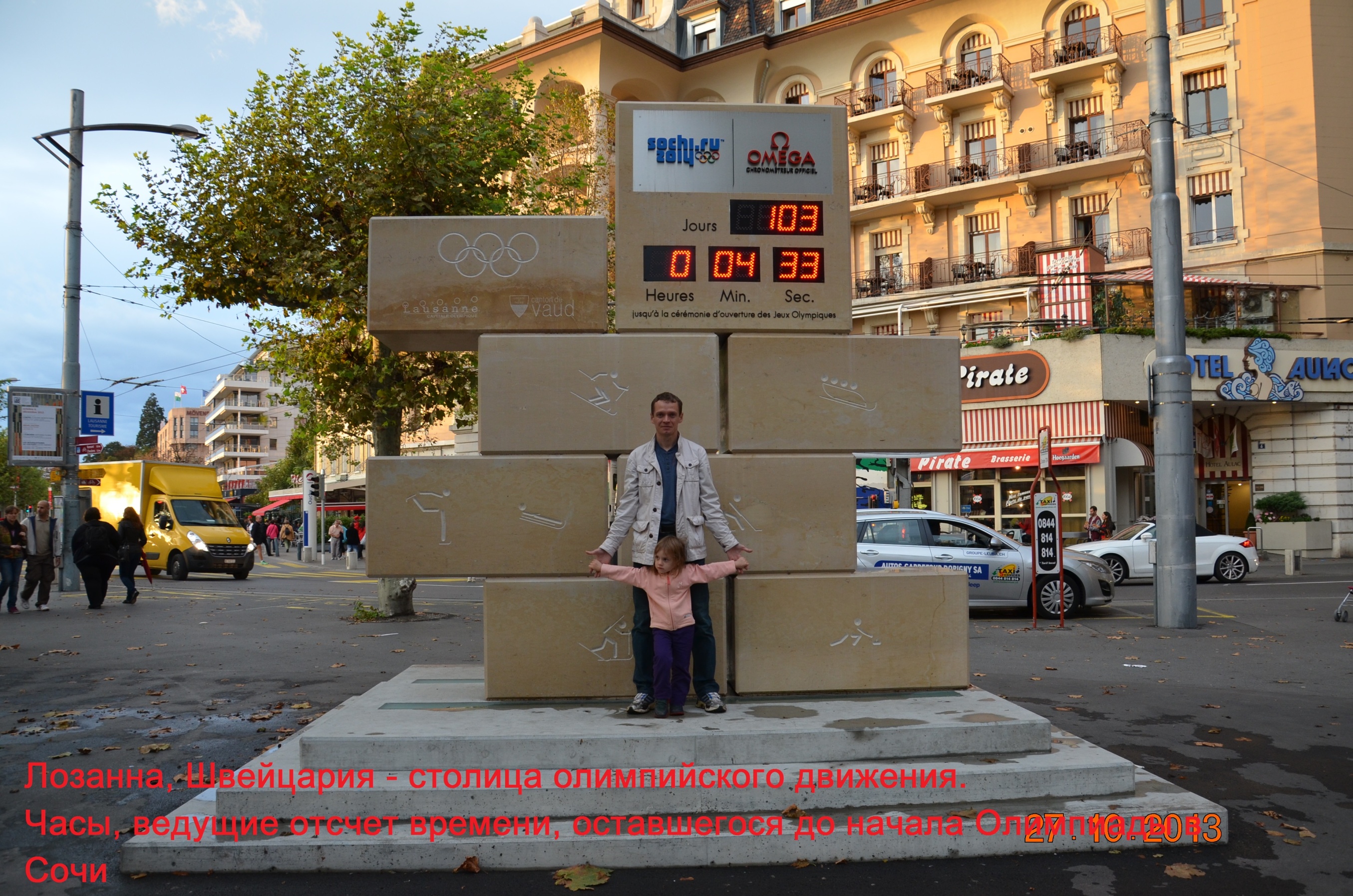 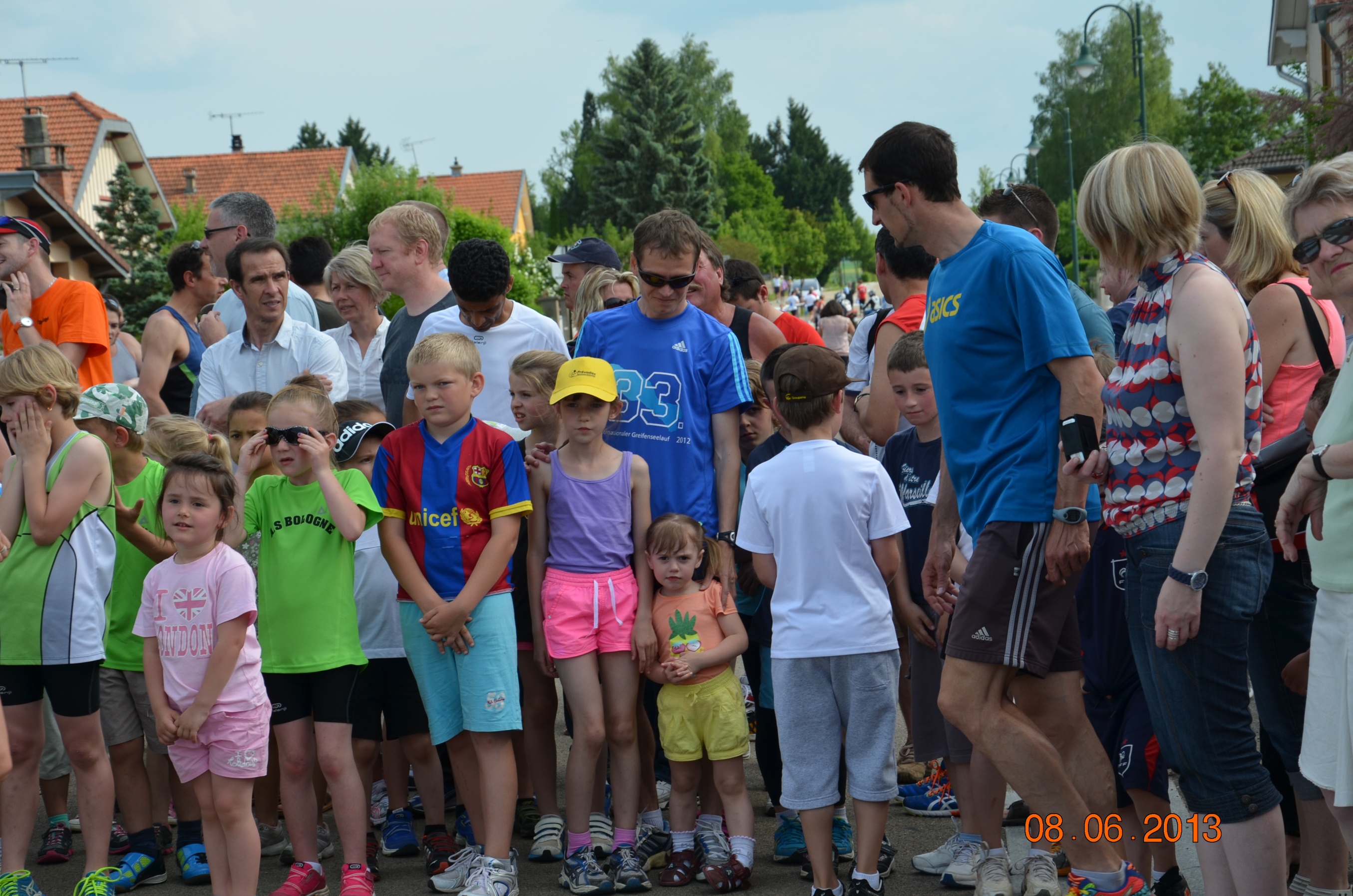 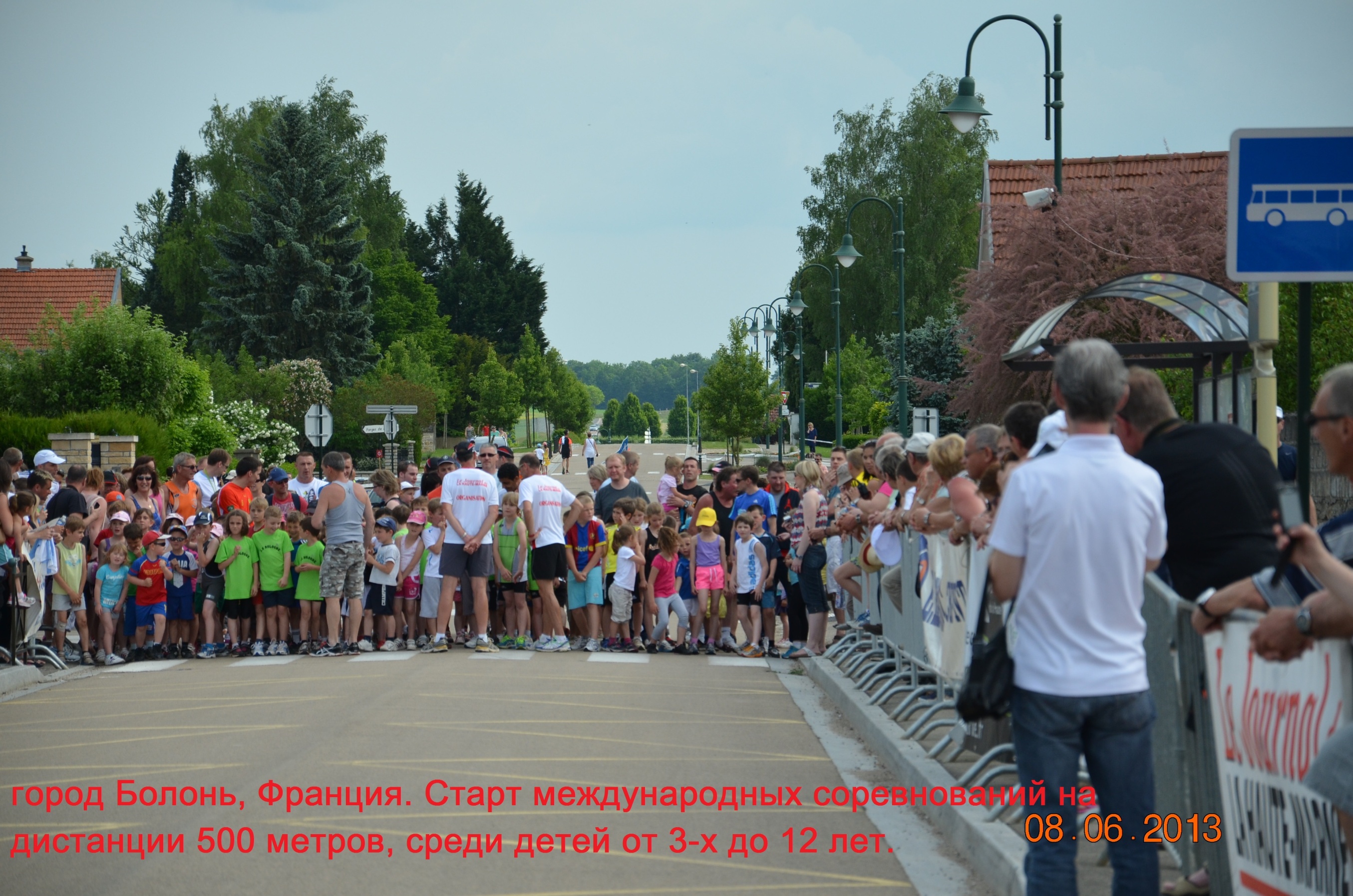 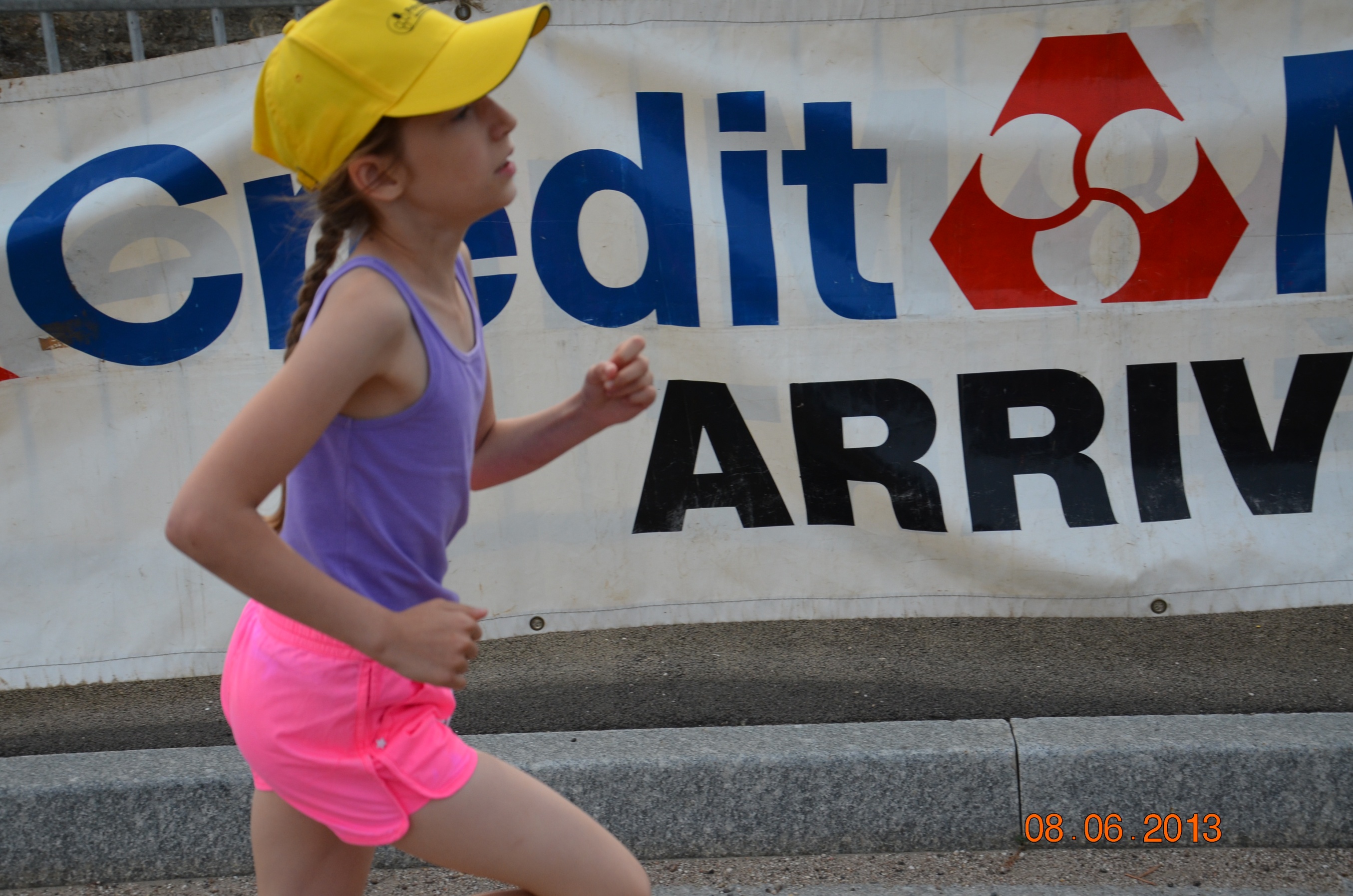 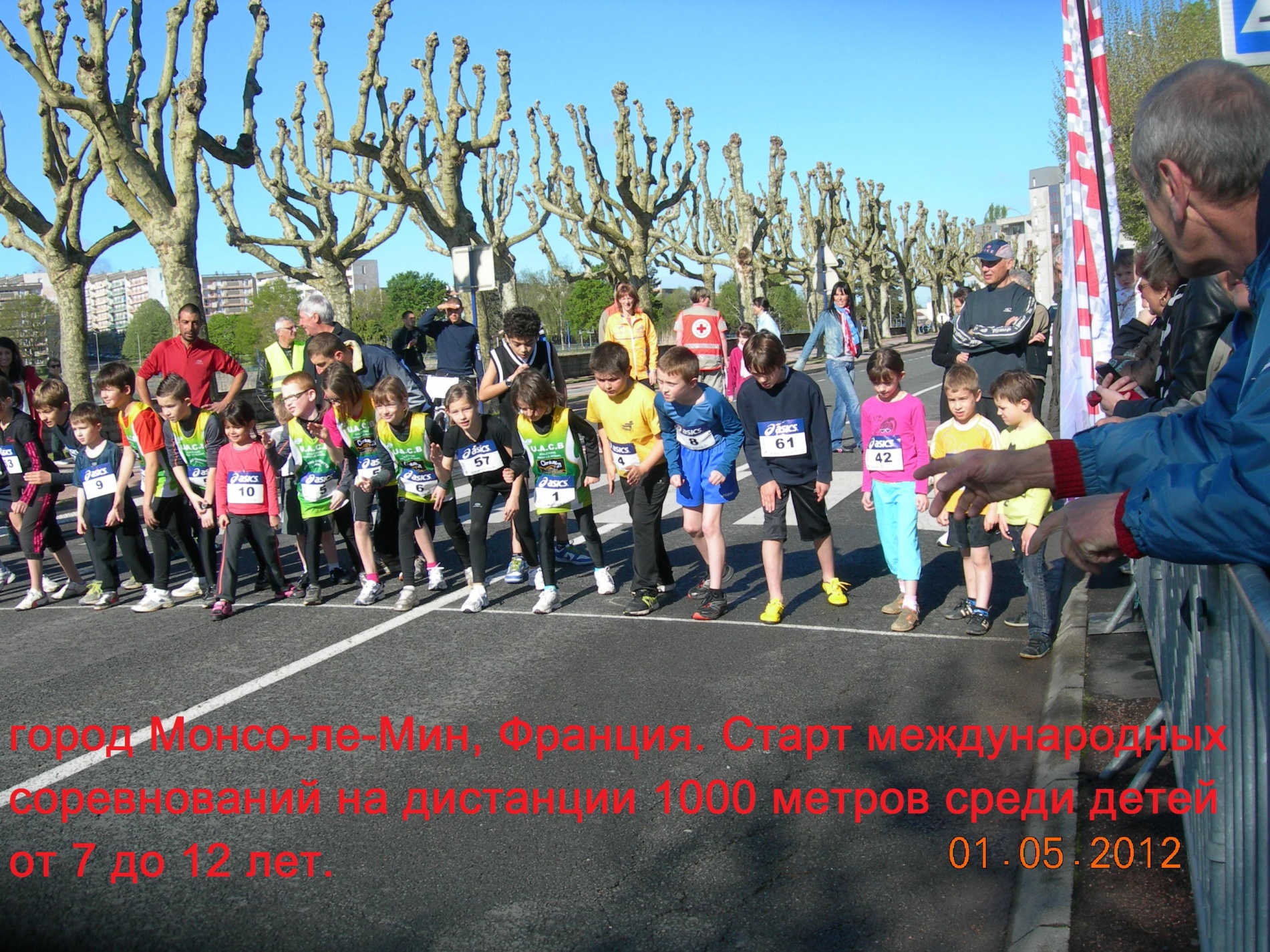 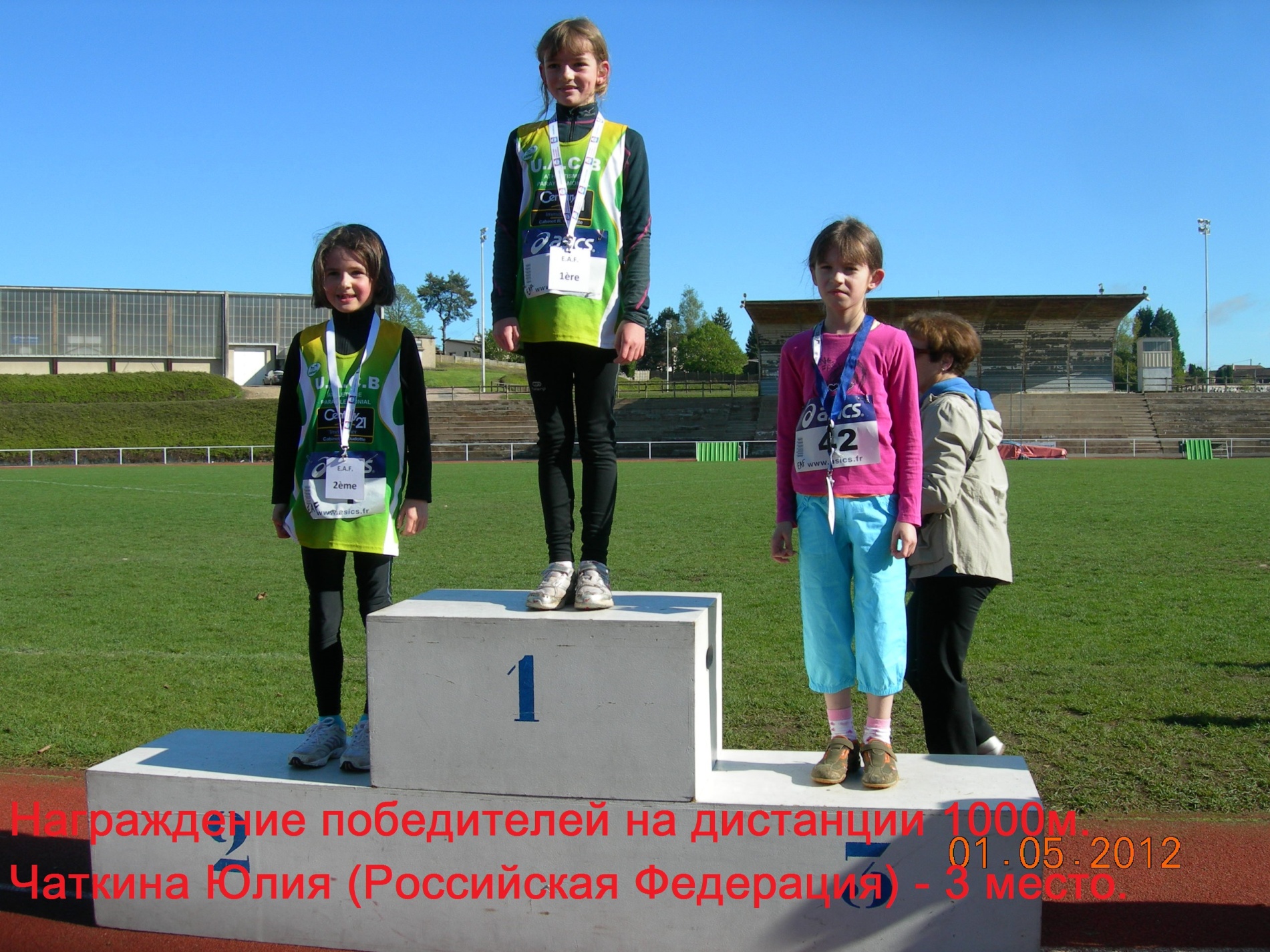 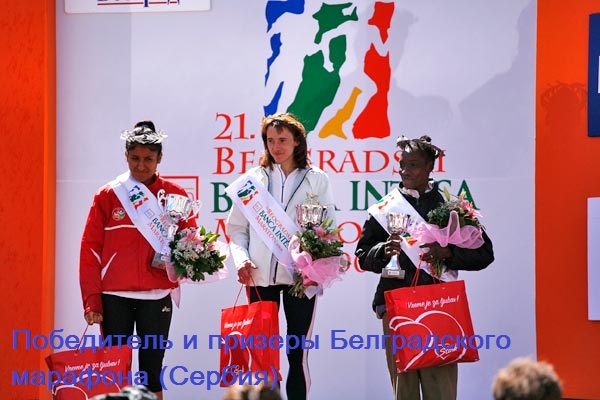 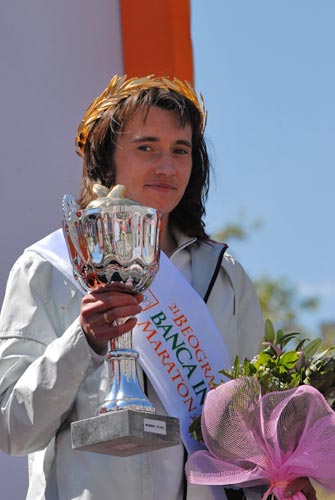 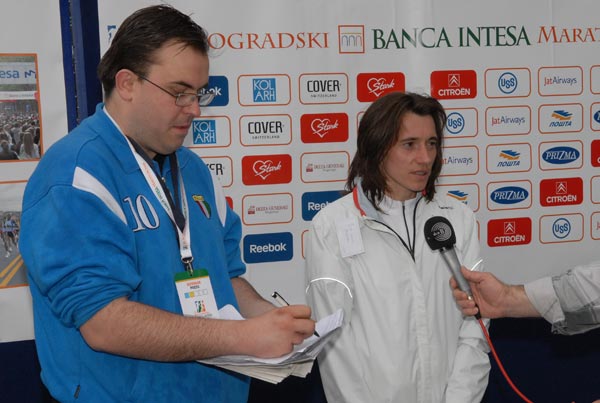 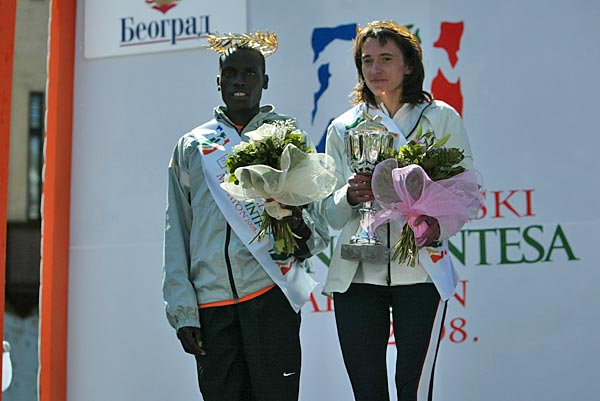